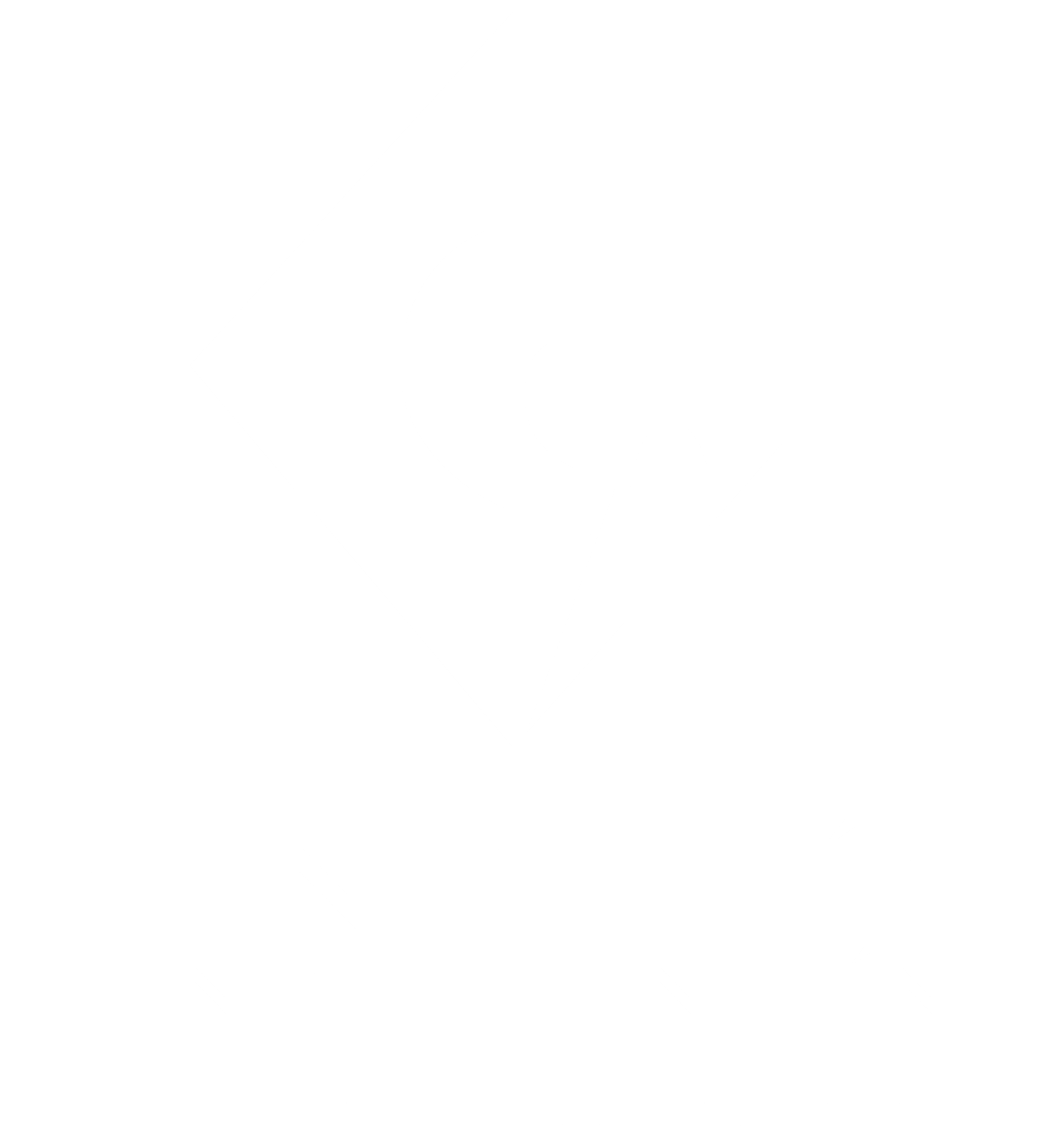 GIT DE TALENTO HUMANO Y PRESTACIONES SOCIALES 

Alexandra Quemba GómezCoordinadora
CONTENIDO
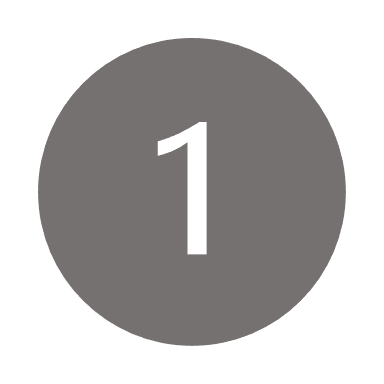 Batería de Riesgo Psicosocial 2023
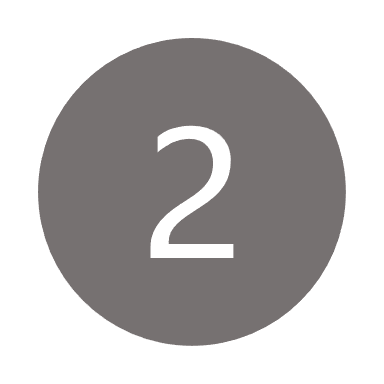 Medición de Riesgo Psicosocial 2023
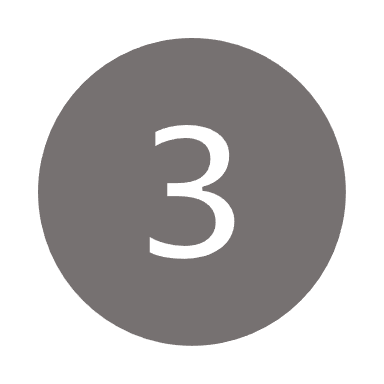 Plan de Intervención Riesgo Psicosocial 2024
3
¿Cuáles son las normas laborales Colombianas sobre riesgo psicosocial?
Resolución 2764 de 2022, por la cual se adopta la batería de medición de riesgo psicosocial, la guía técnica para la promoción, prevención e intervención de los factores psicosociales y sus protocolos específicos y se dictan otras disposiciones
01
Aunque la normatividad laboral colombiana es amplia y abarca cada una de las clasificaciones de riesgo de manera específica desde hace varias décadas, el riesgo psicosocial ha tenido  especial interés legal desde hace pocos años, dadas las altas tasas de enfermedades de salud mental. Las normas específicas de riesgo psicosocial son
Resolución 089 de 2019, por la cual se adopta la política integral para la prevención y atención del consumo de sustancias psicoactivas
02
Ley 1010 de 2006, por la cual se adoptan medidas para prevenir corregir y sancionar el acoso laboral y otros hostigamientos en el marco de las relaciones del trabajo
03
Siguiente
4
1. Batería de riesgo psicosocial
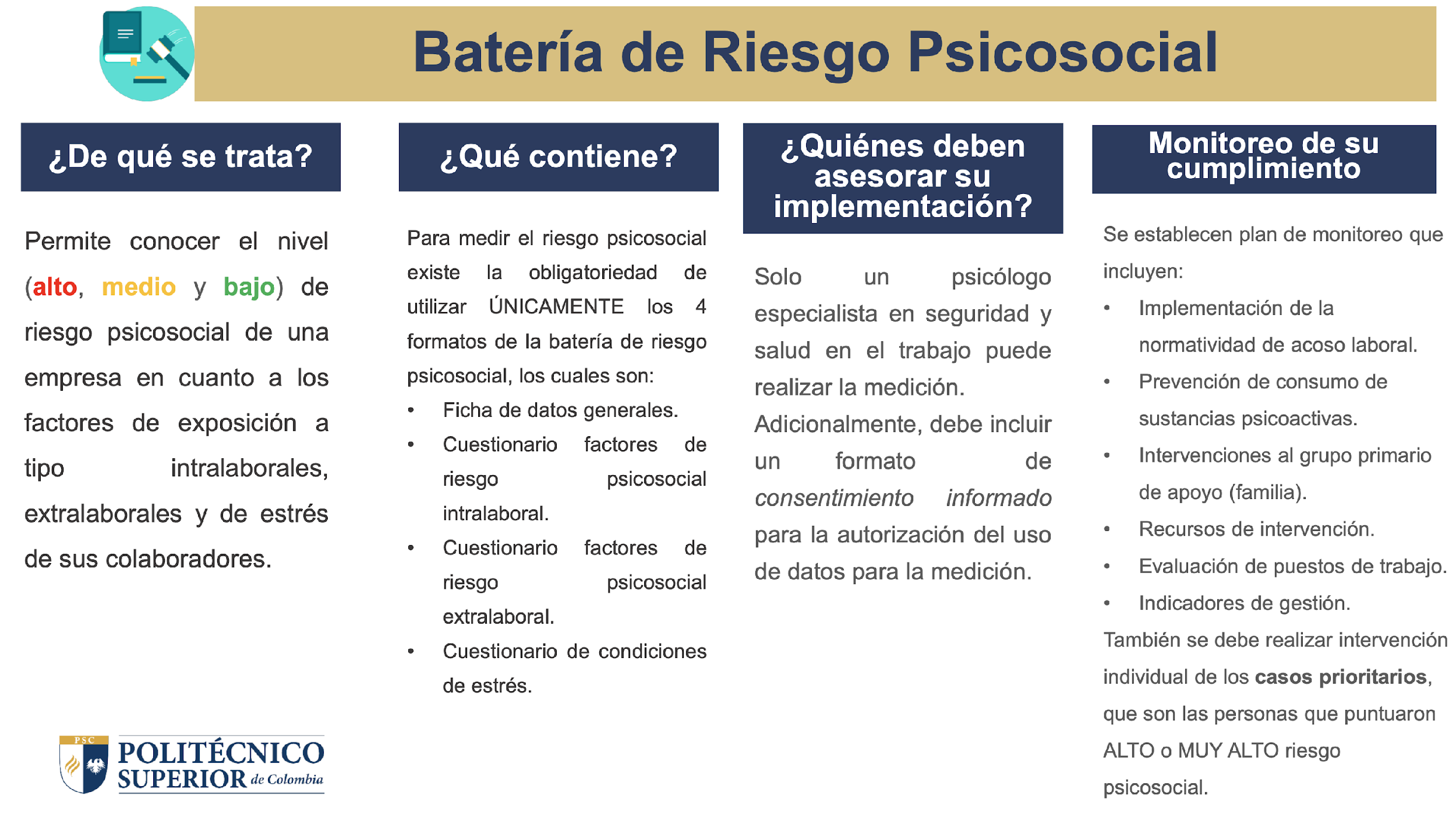 Siguiente
5
Aplicación Batería Riesgo Psicosocial (83 servidores públicos) por parte de la psicóloga especialista en seguridad y salud en el trabajo.
¿Qué es el Riesgo Psicosocial?
Proceso de aplicación  
Batería de Riesgo Psicosocial 2023 CGN
Análisis resultados Batería de Riesgo Psicosocial cuestionarios intralaboral, extralaboral y estrés forma A y forma B
Son las condiciones psicosociales cuya identificación y evaluación muestra efectos negativos en la salud de los trabajadores o en el trabajo (resolución 2764 de 2022). según LA GUÍA TÉCNICA GENERAL DE PROMOCIÓN, PREVENCIÓN E INTERVENCIÓN DE LOS FACTORES PSICOSOCIALES Y SUS EFECTOS EN POBLACIÓN TRABAJADORA,  dicha definición permite distinguir tres tipos de condiciones: intralaborales, extralaborales e individuales.
Plan de intervención Riesgos;  Medios, Altos y Muy altos
Siguiente
6
Estado Civil
Resultados Perfil  Sociodemográfico
Nivel Educativo
Género
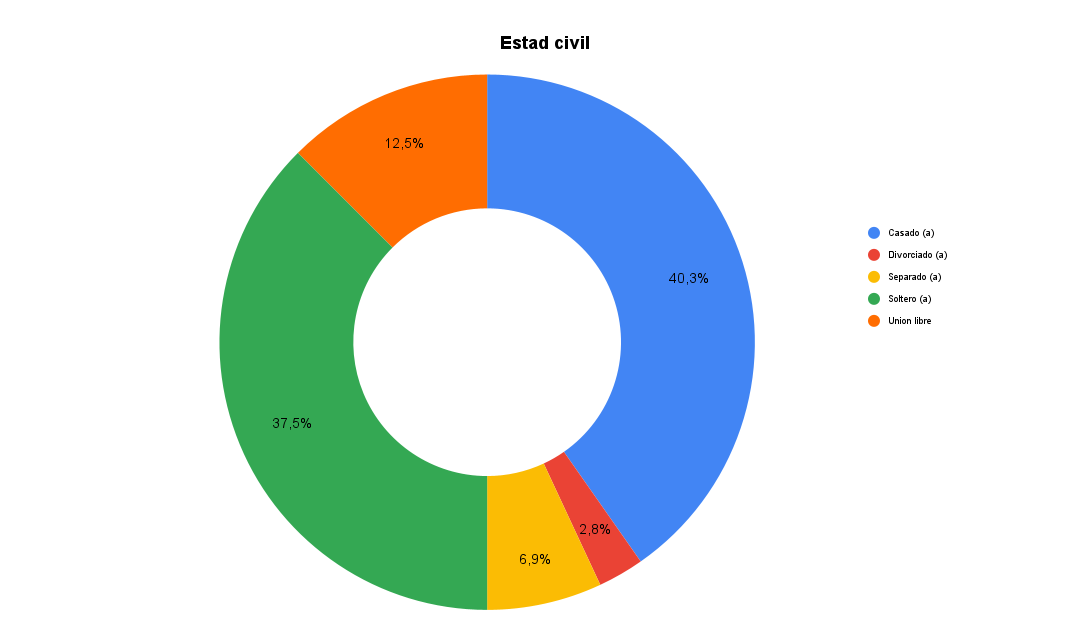 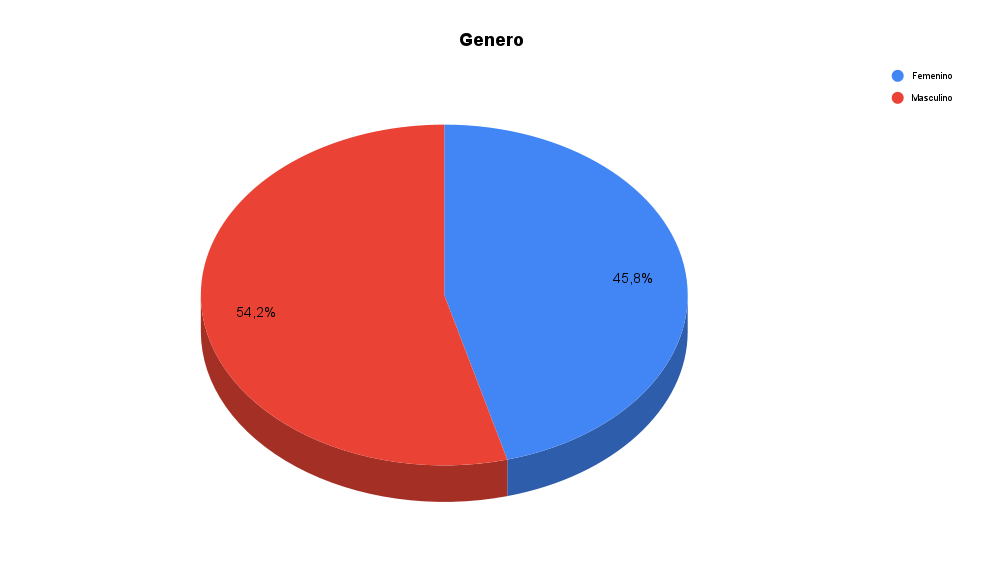 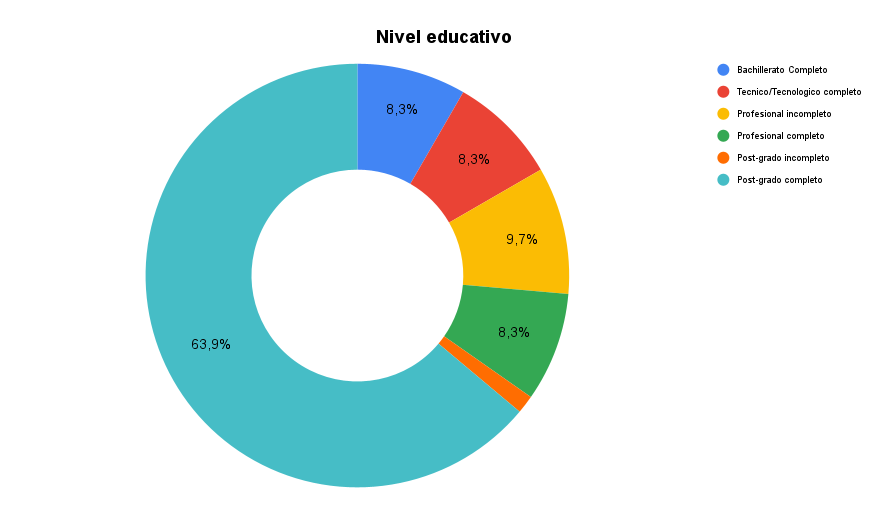 Estrato
Taxonomía Generacional
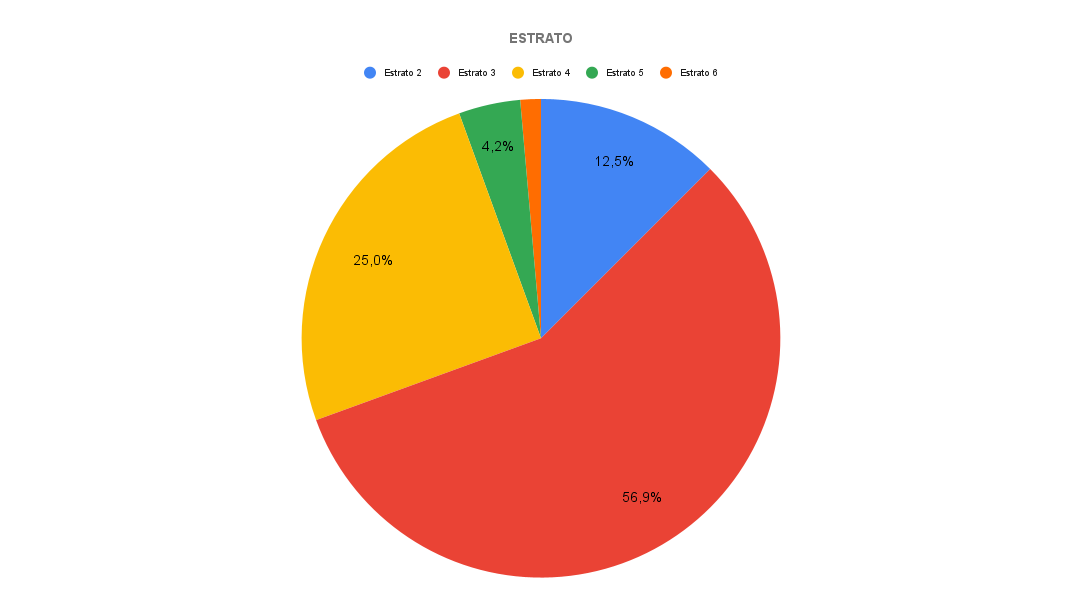 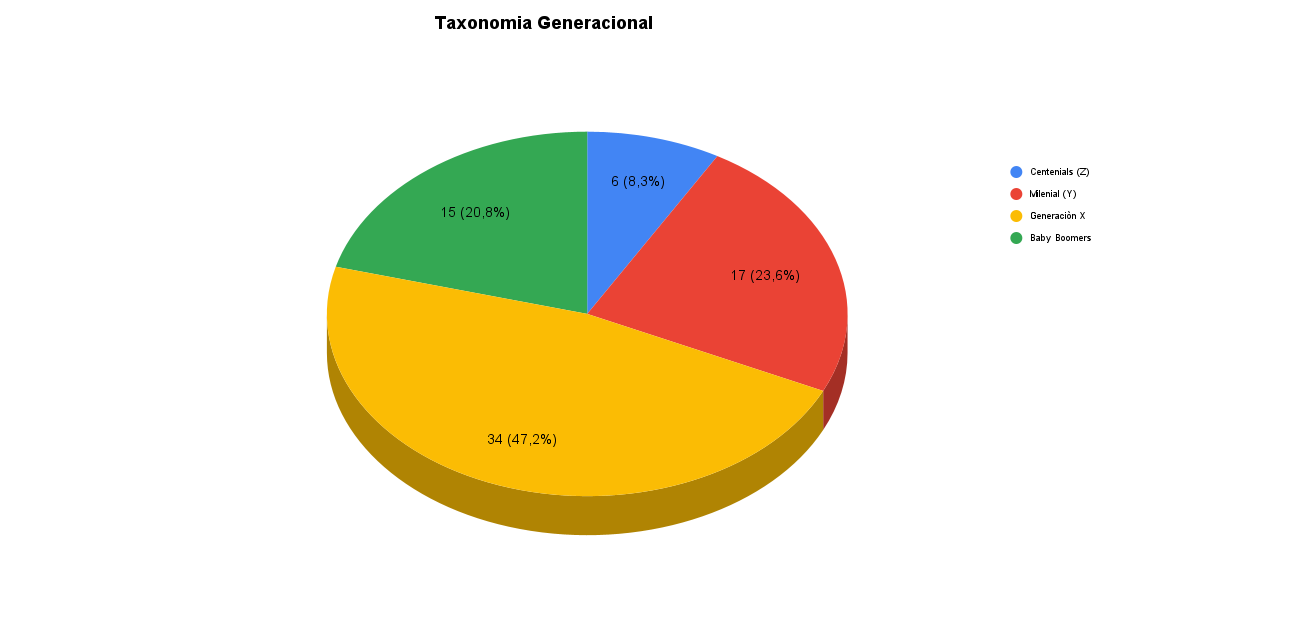 Trabaja en la misma ciudad
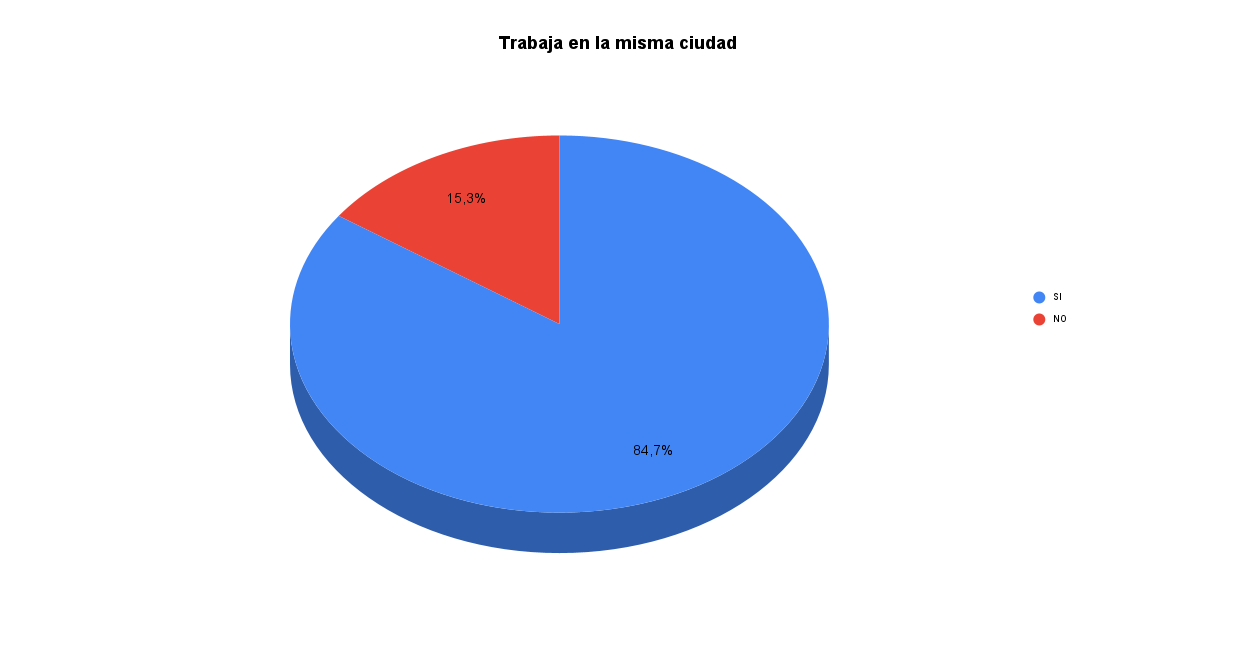 Siguiente
7
Resultados Perfil Sociodemográfico
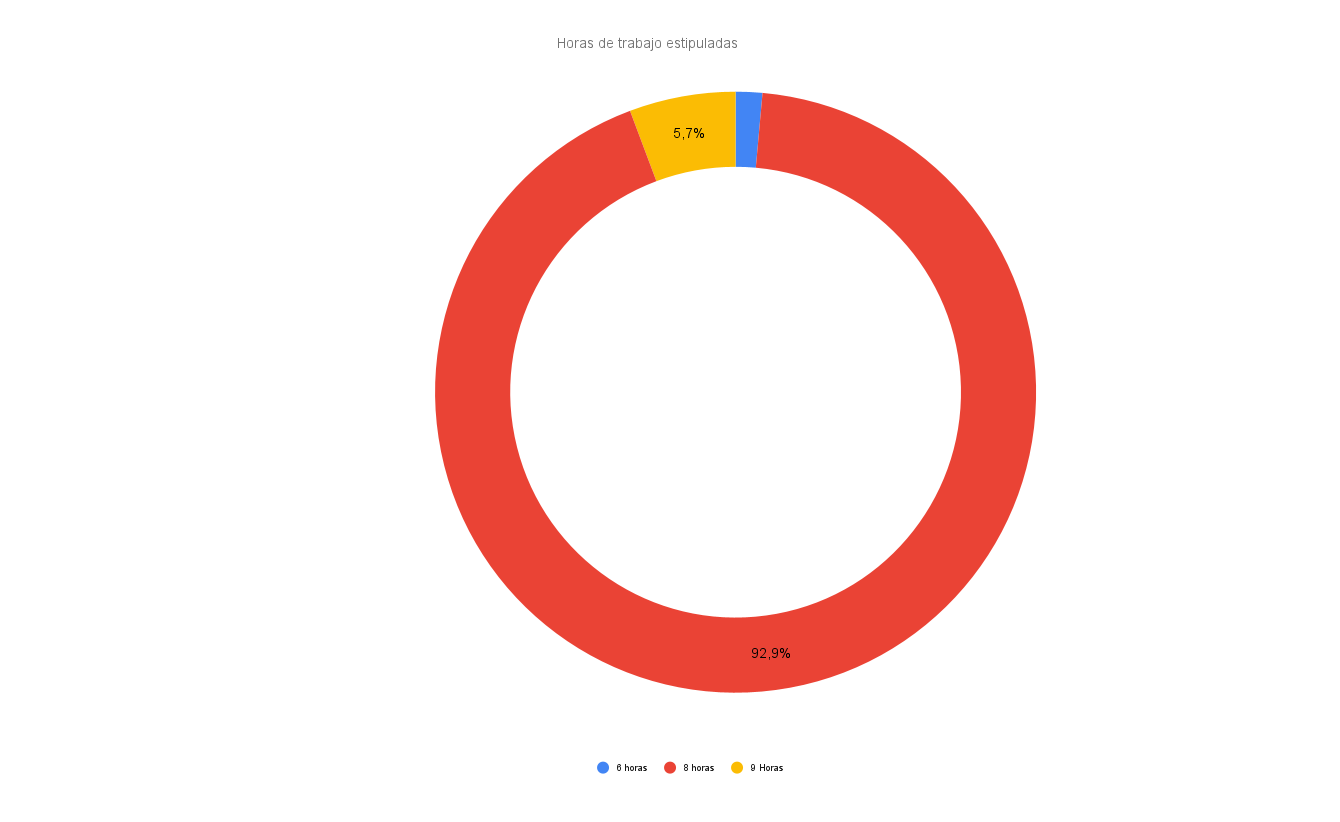 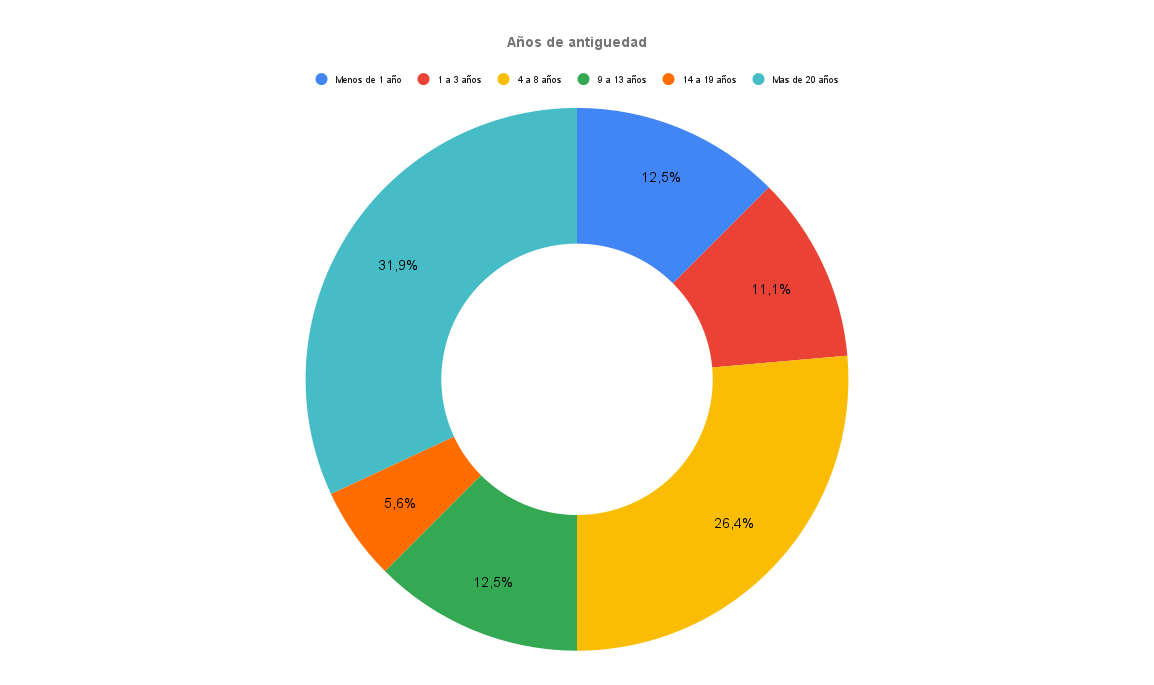 Número de personas a cargo
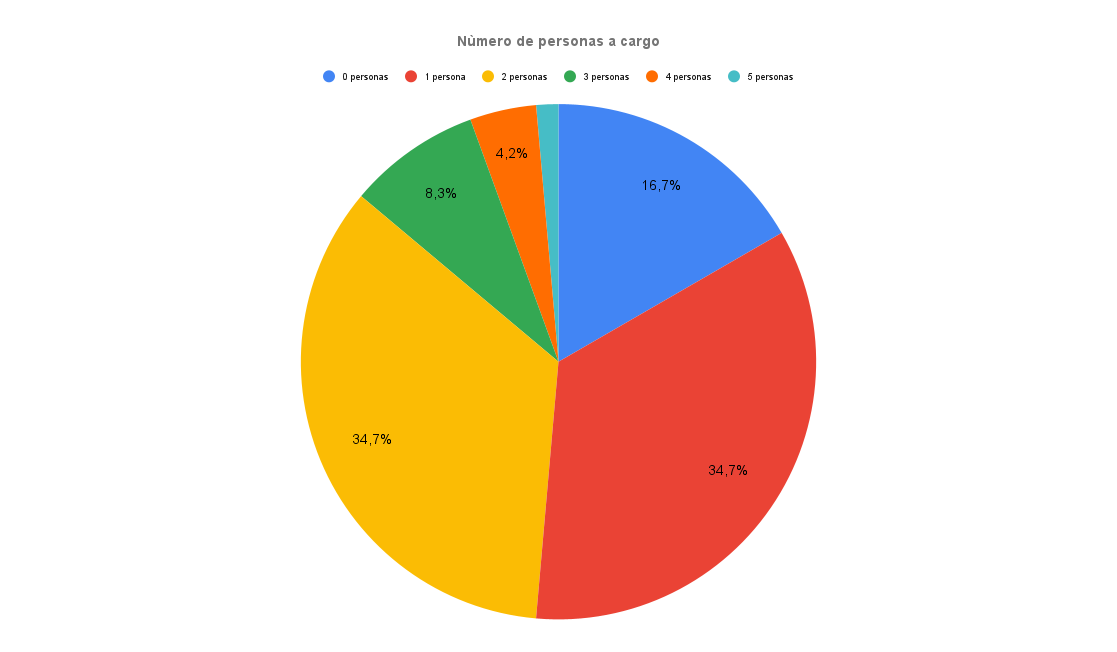 Horas trabajadas
Años de antigüedad
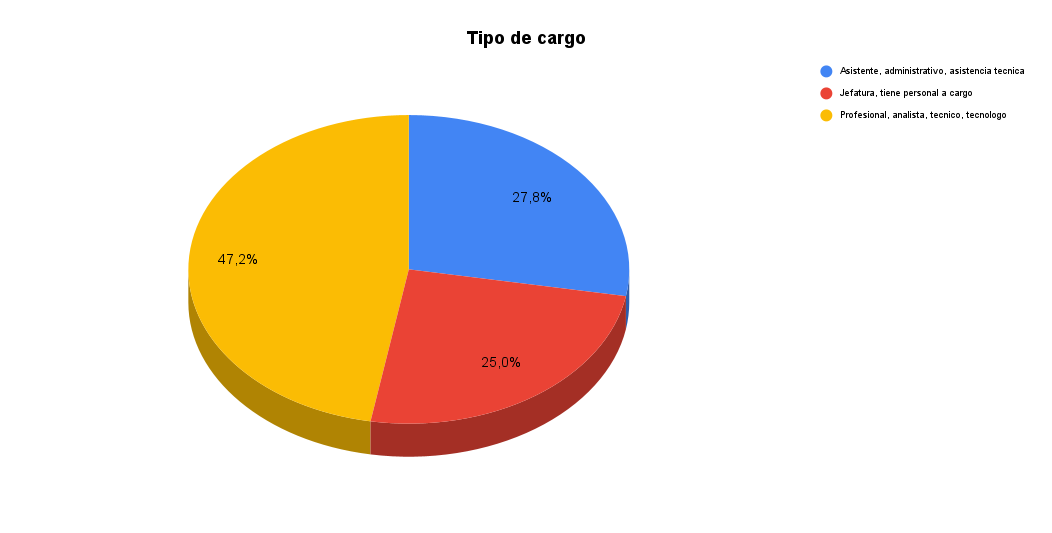 Tipo de Cargo
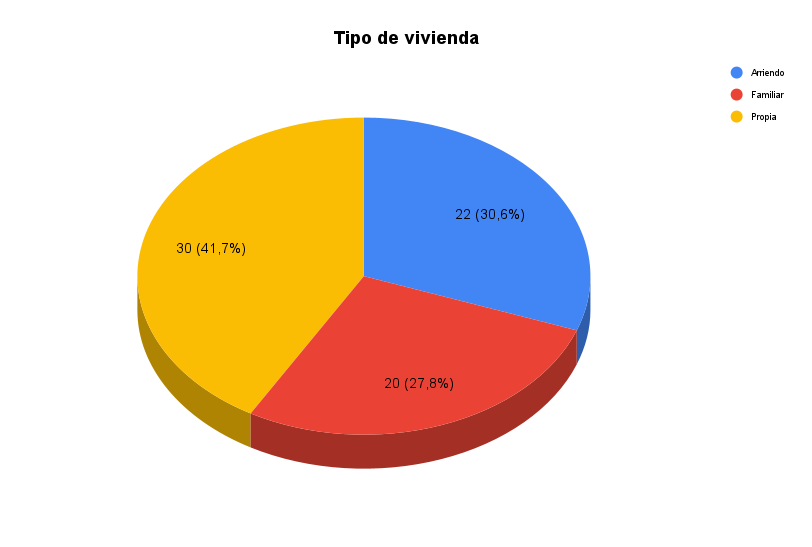 Tipo de vivienda
Siguiente
8
Forma A
Forma B
Resultados Riesgo Intralaboral
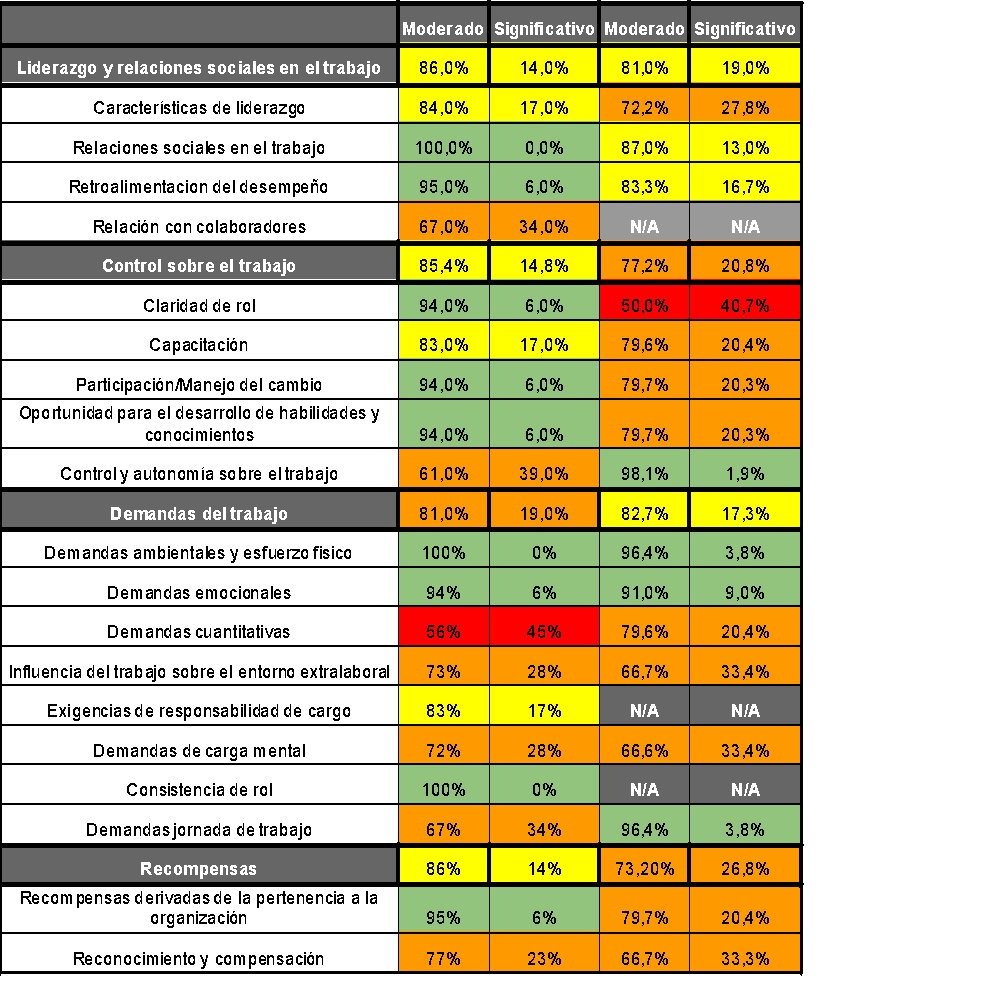 Siguiente
9
Resultados  Riesgo Extralaboral
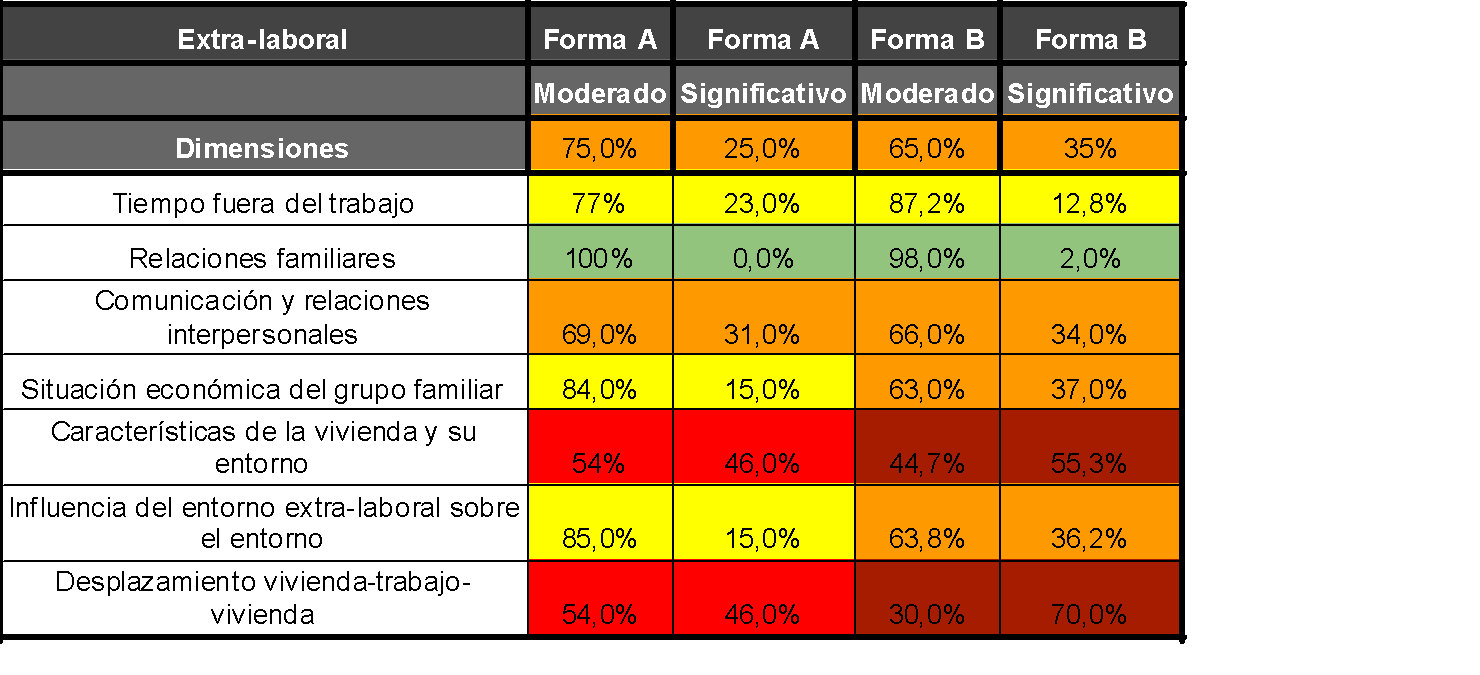 Siguiente
10
Resultados Cuestionario de Estrés
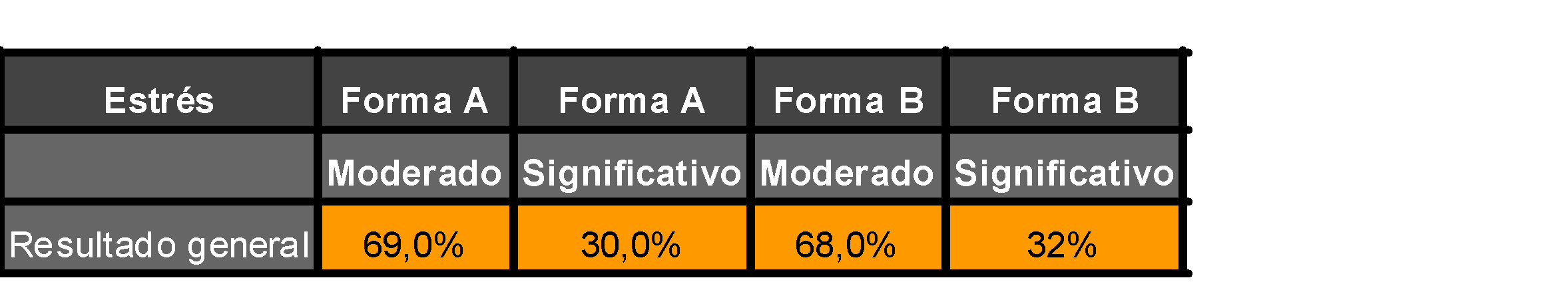 Siguiente
11
2. Medición del Clima laboral
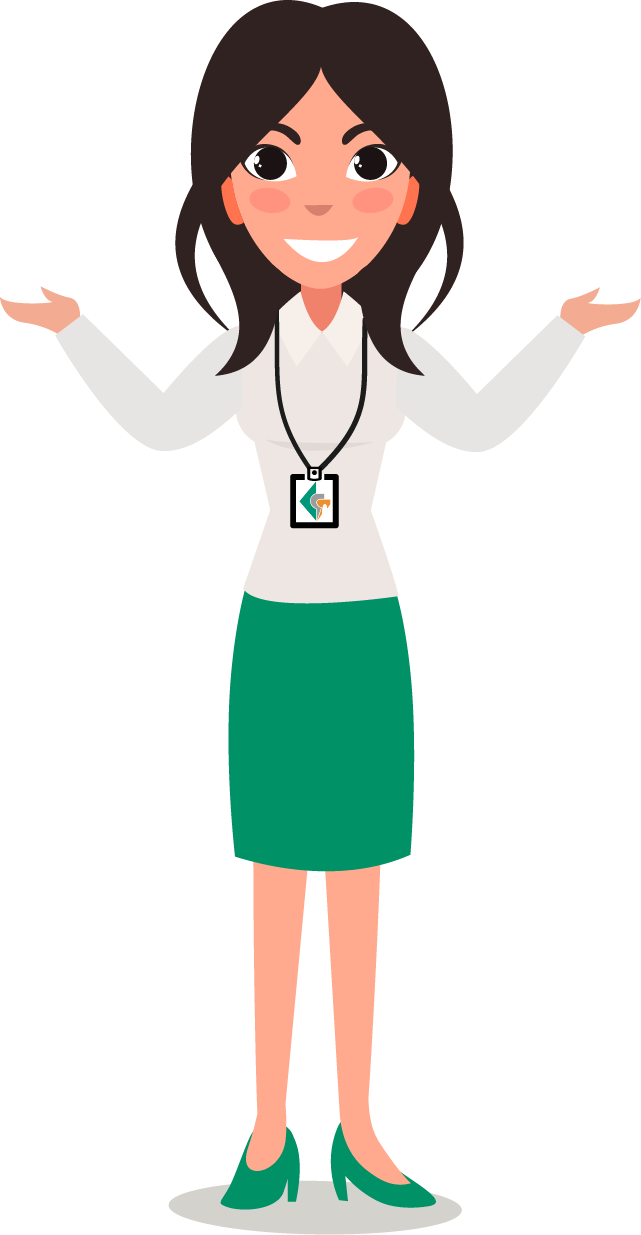 El instrumento para medir el clima laboral de las entidades públicas consta de 7 categorías, cada una de ellas con su correspondiente número de ítems, como se especifica en el siguiente cuadro:
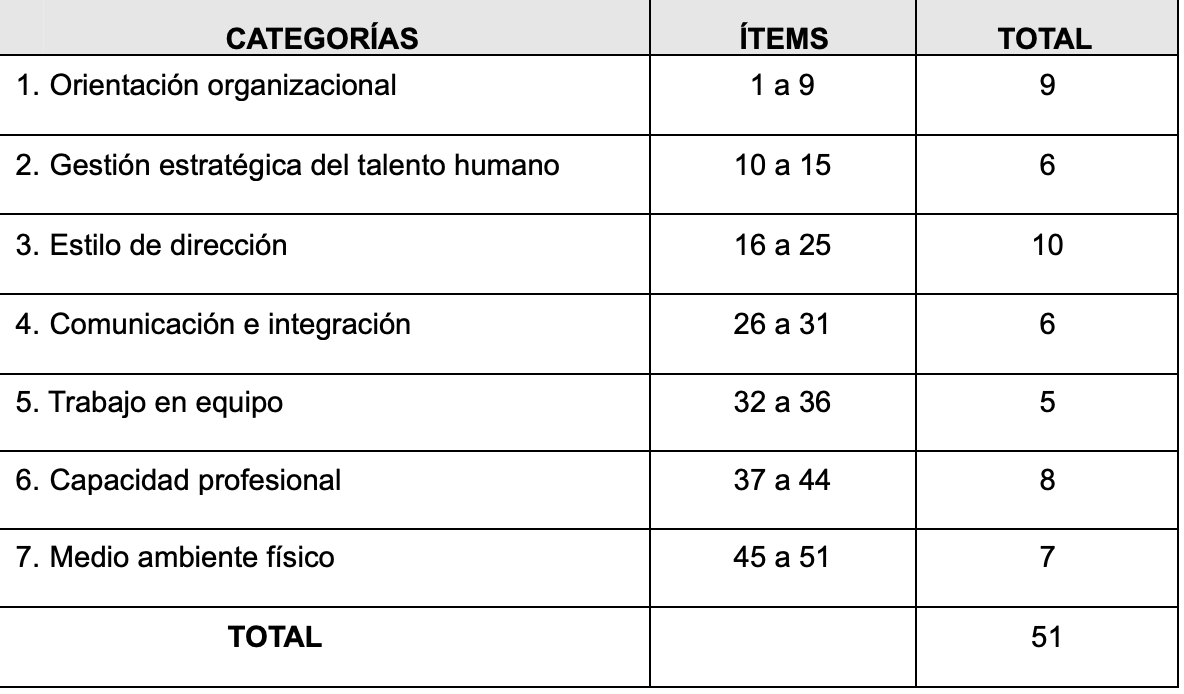 Siguiente
12
2. Medición del Clima Organizacional
Proceso de aplicación
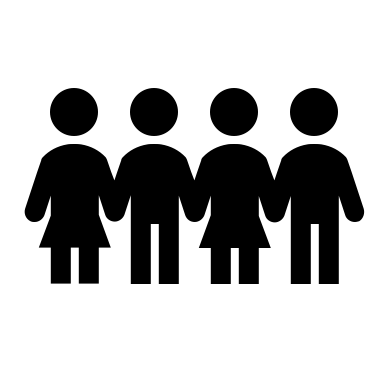 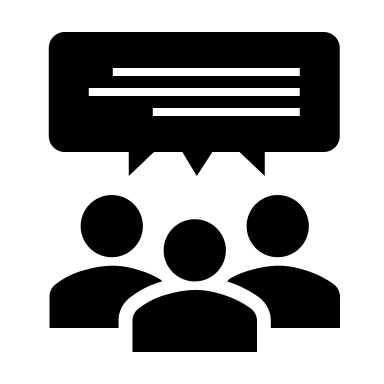 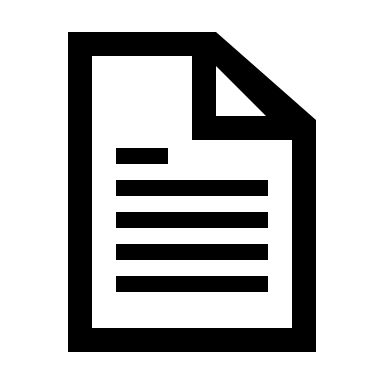 3
2
1
Plan de intervención.
Análisis detallado de  resultados por dimensión.
Aplicación Encuesta clima Laboral mediante link , formulario de Google, a  un total de 80 servidores públicos.
Siguiente
13
Género
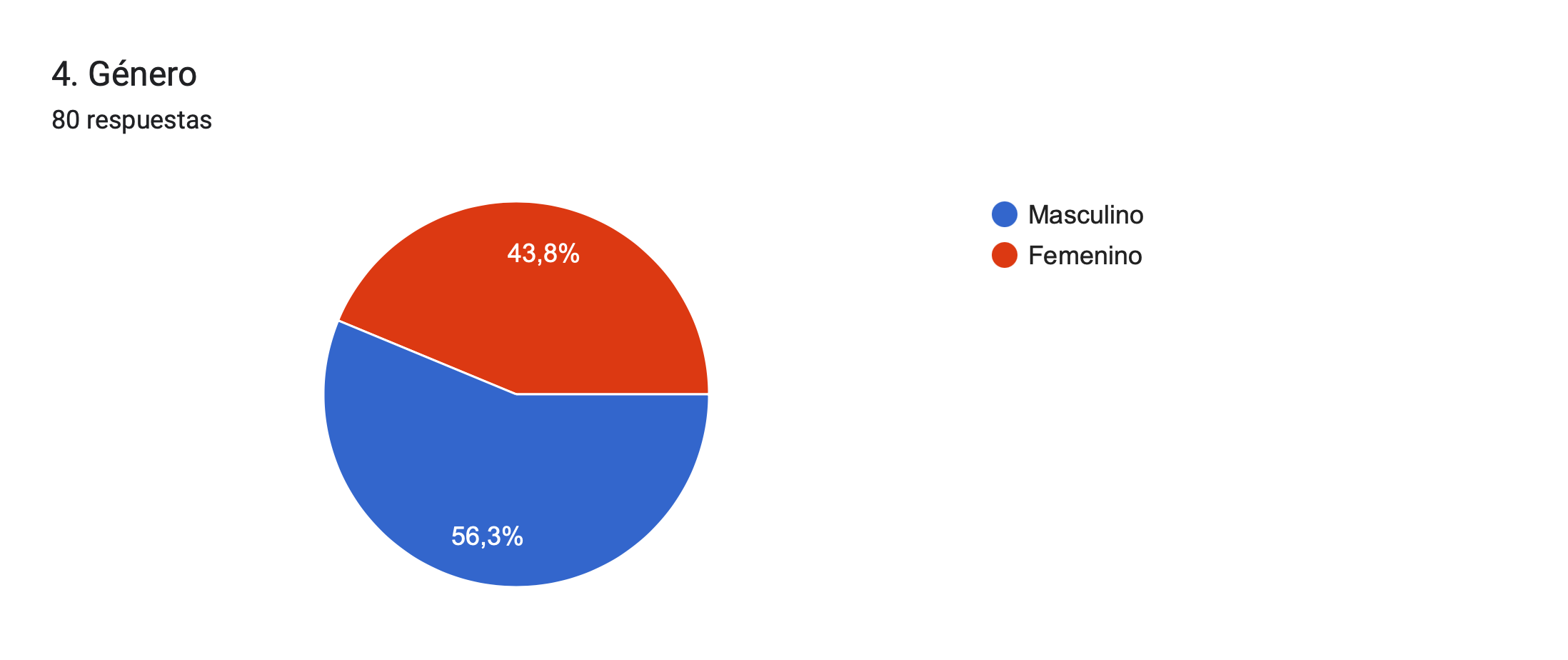 2.1  
Resultados Sociodemográficos
Tiempo de servicio en la Entidad
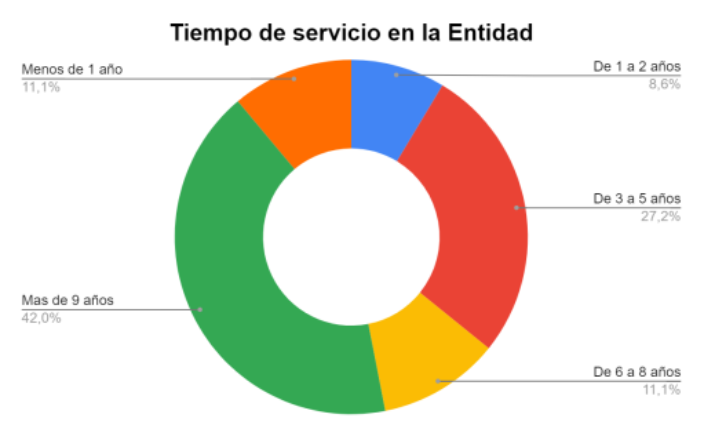 Área de Trabajo
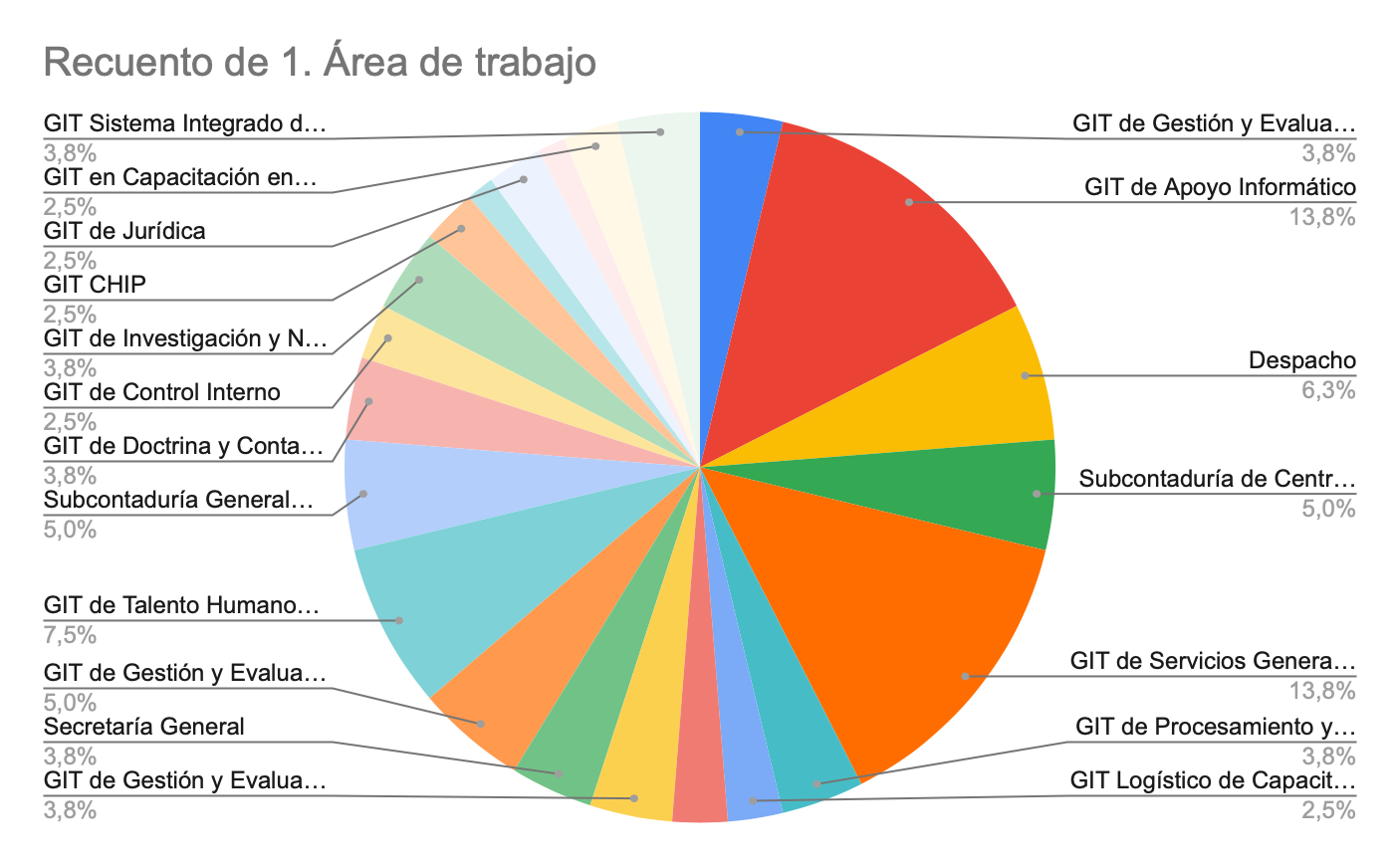 Nivel de Cargo
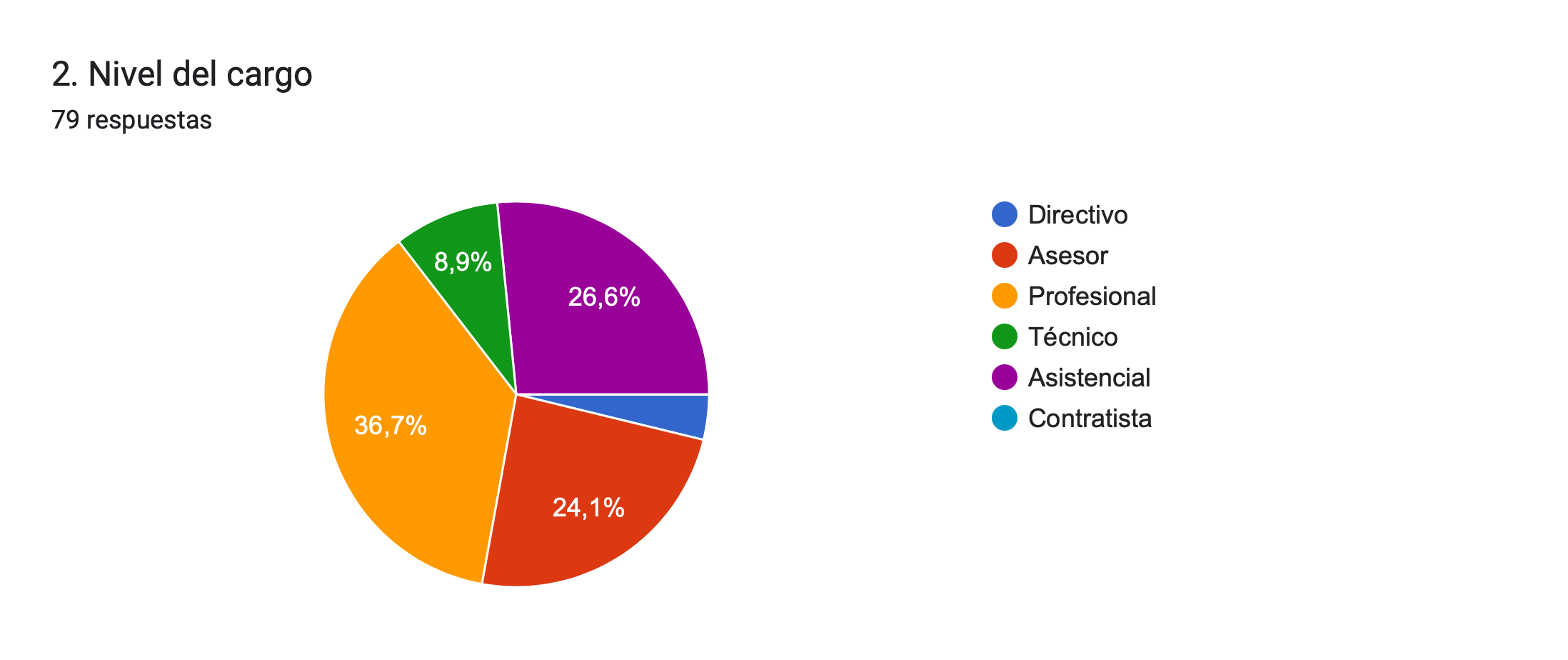 Siguiente
14
2. Resultados por dimensión
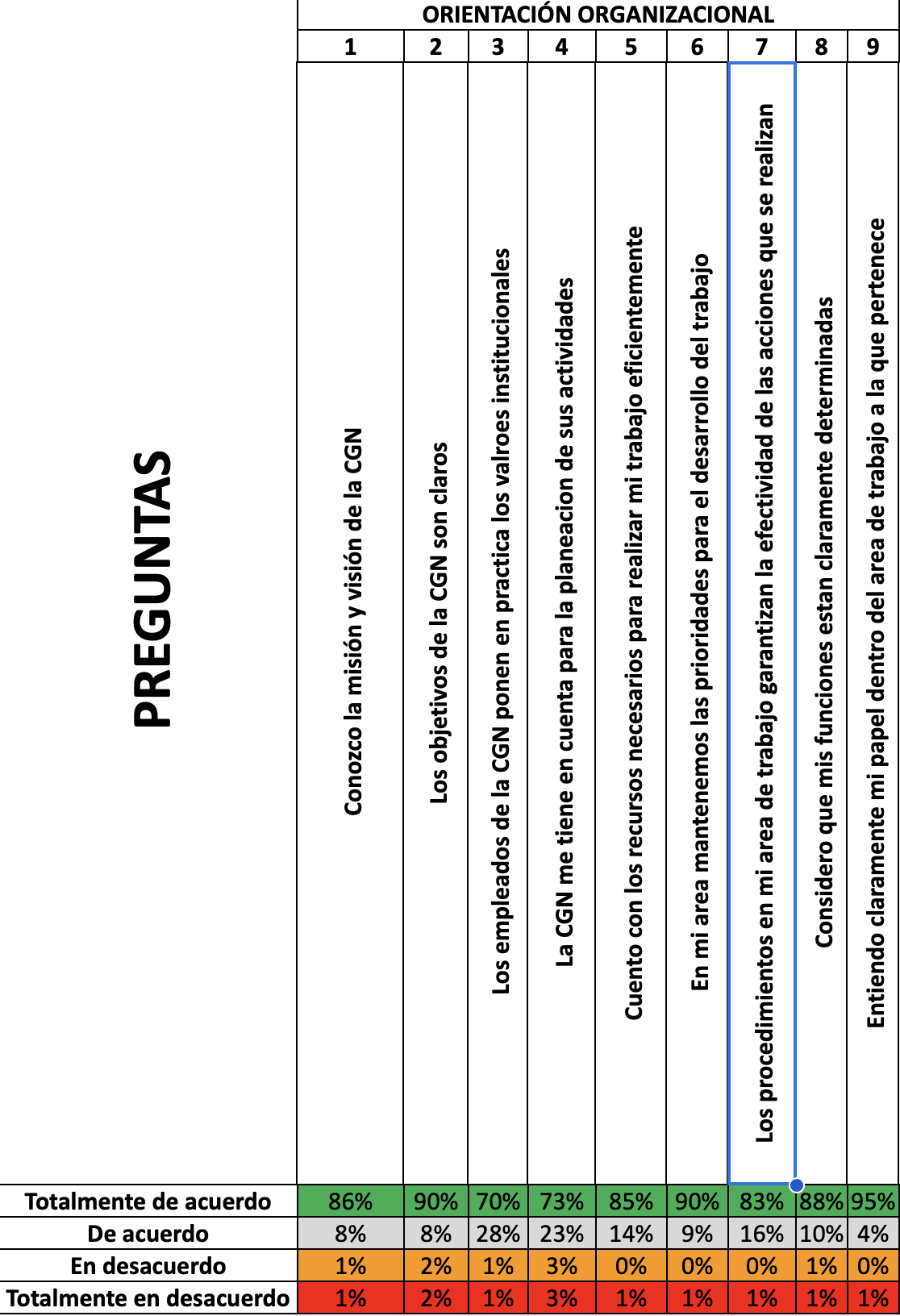 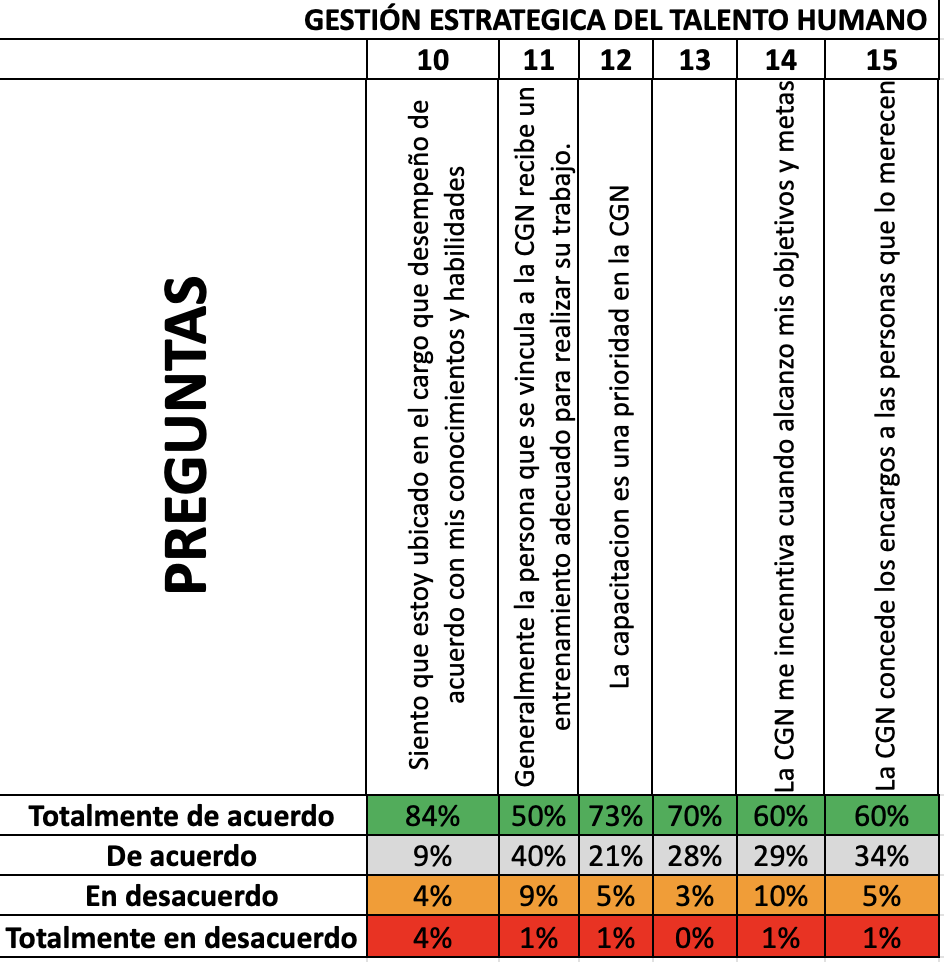 Siguiente
15
2. Resultados por dimensión
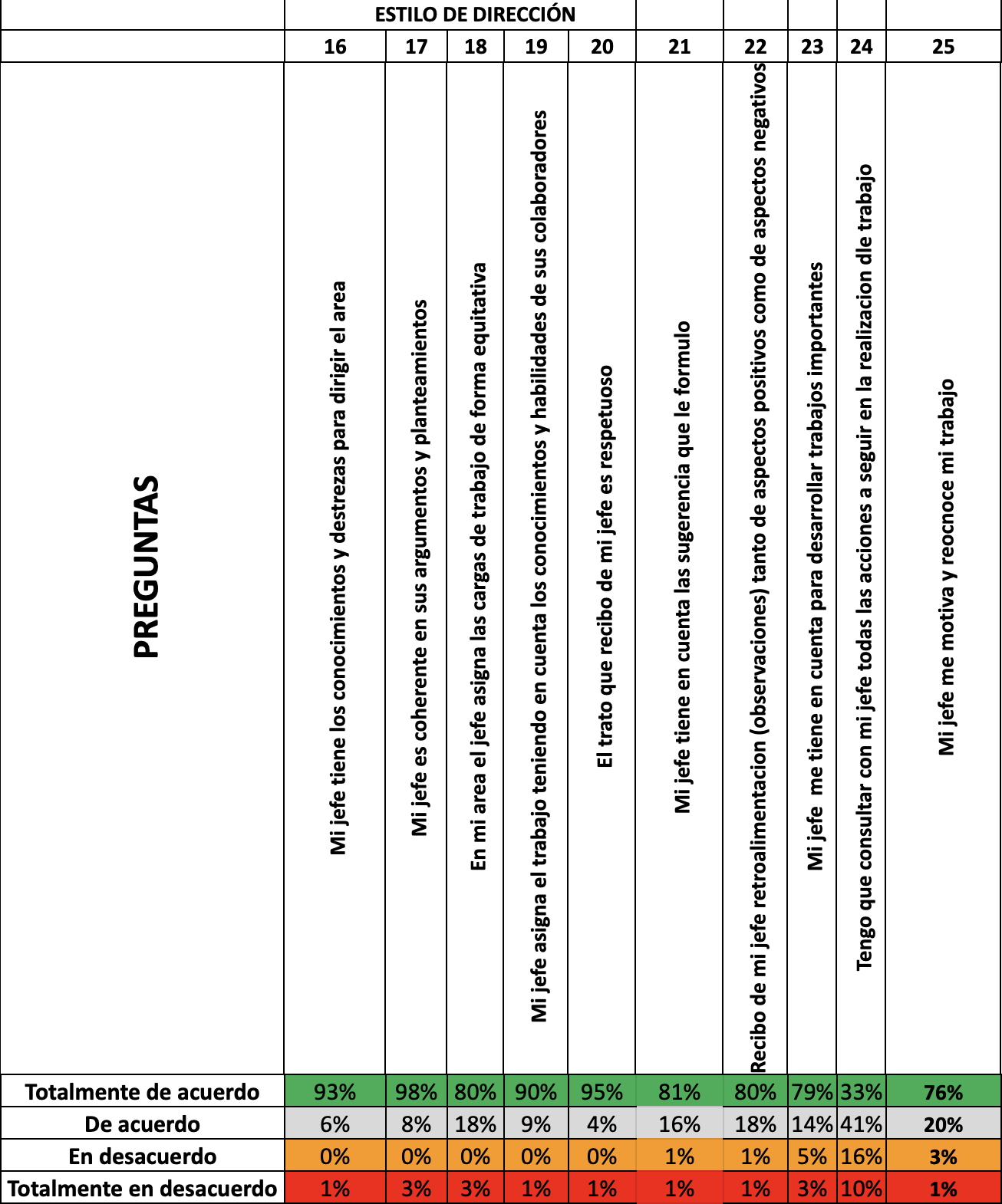 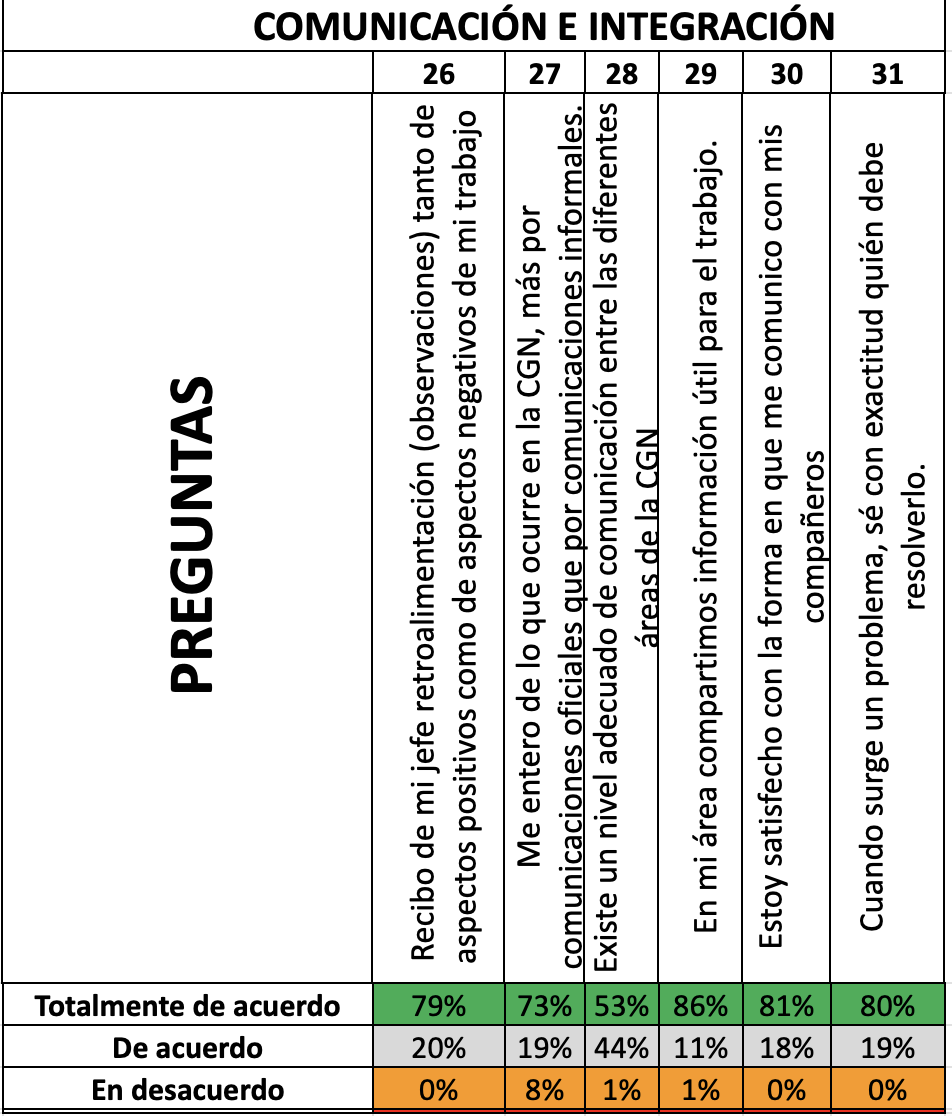 Siguiente
16
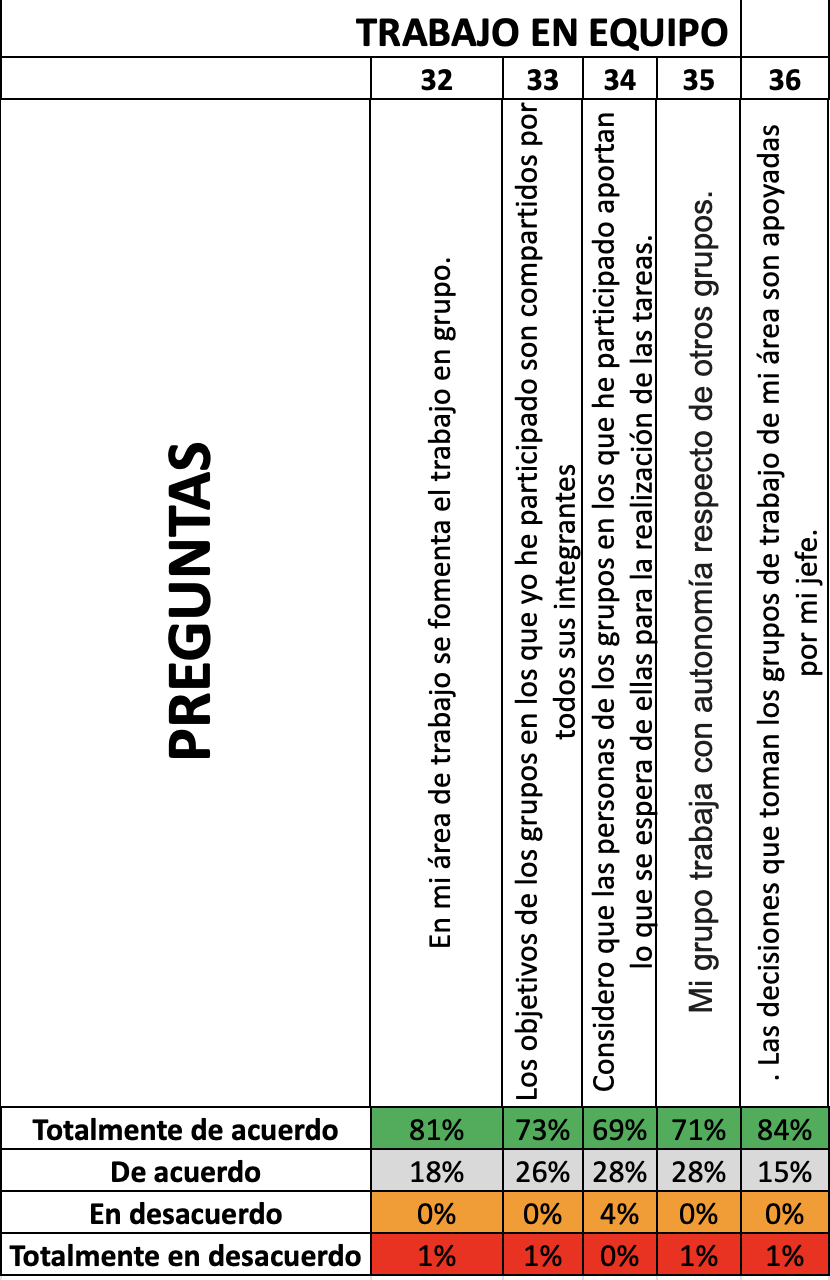 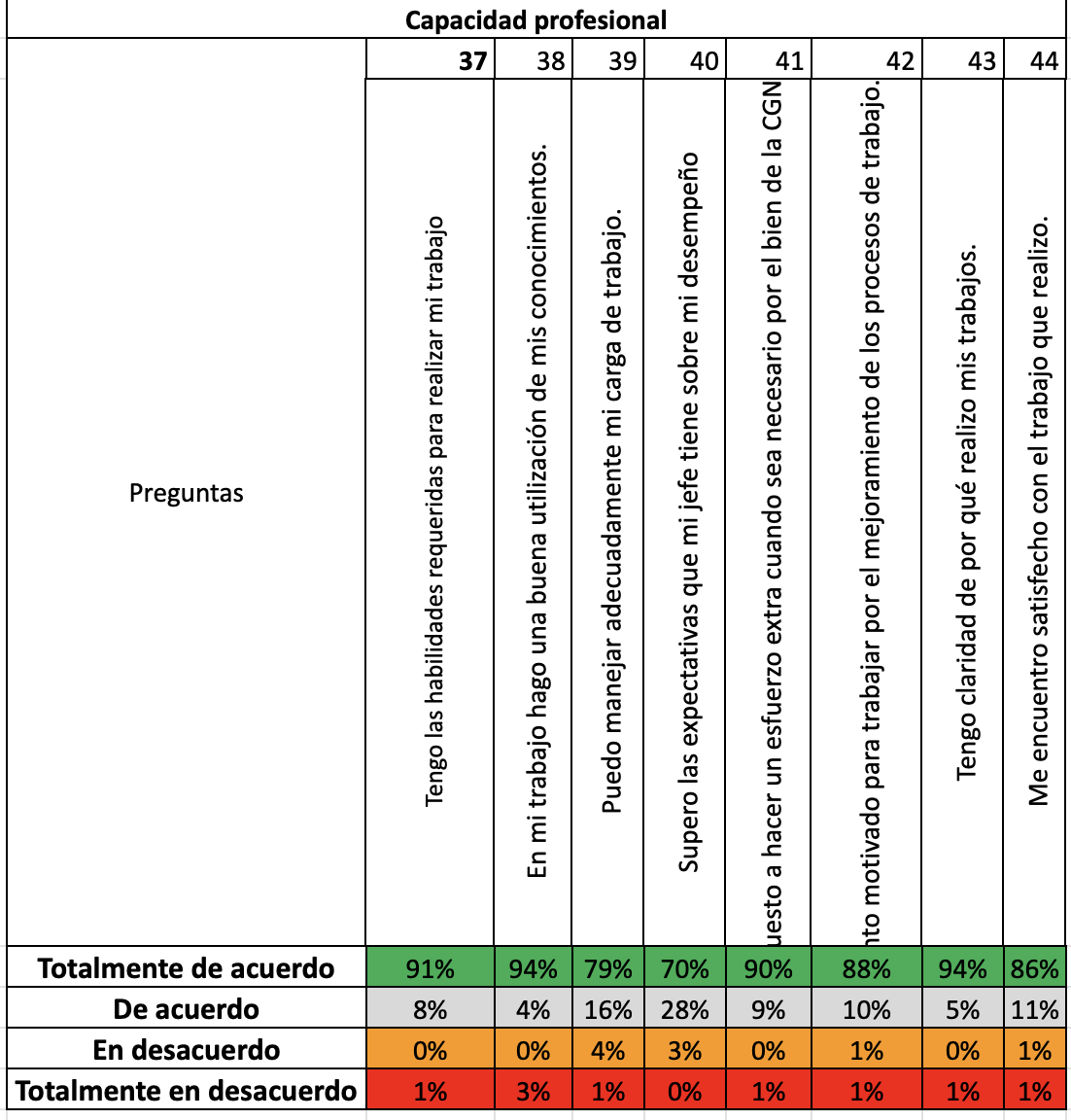 2. Resultados por dimensión
PREGUNTAS
Siguiente
17
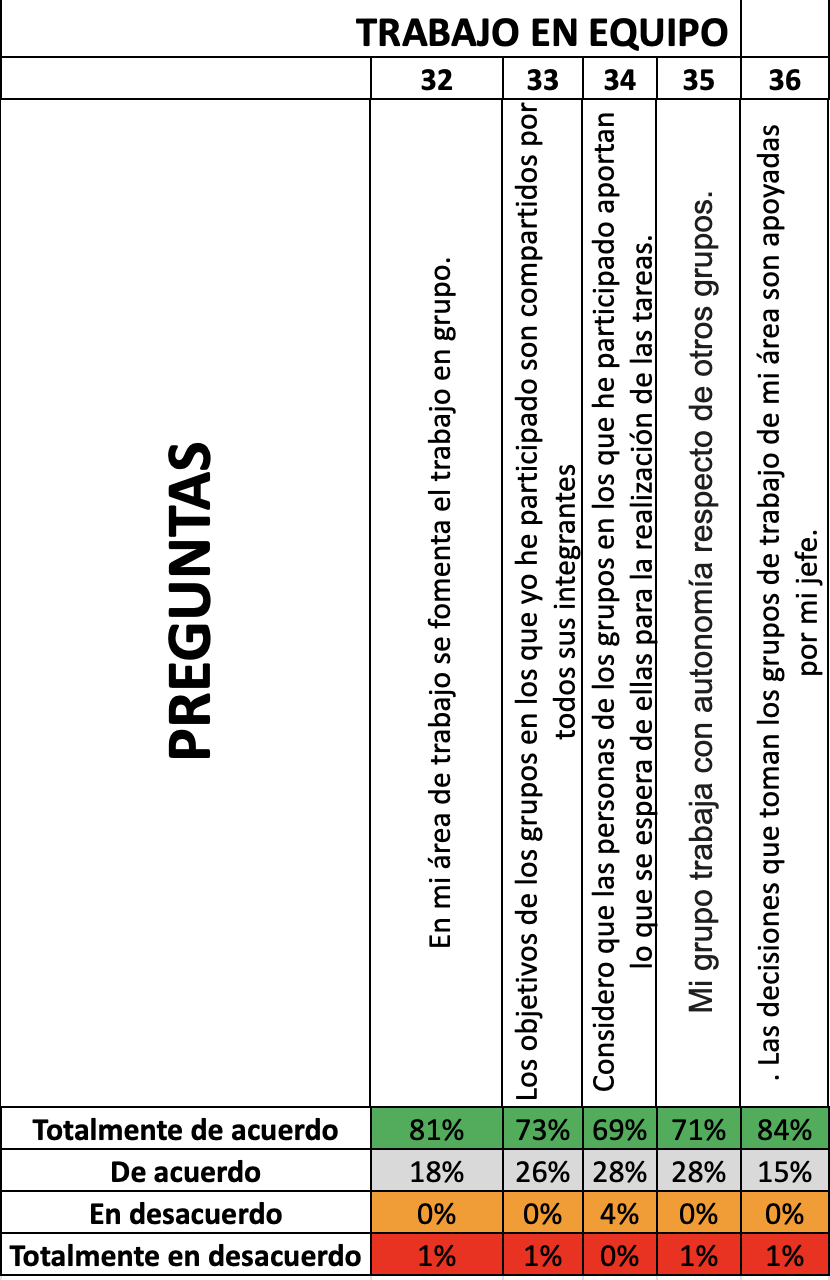 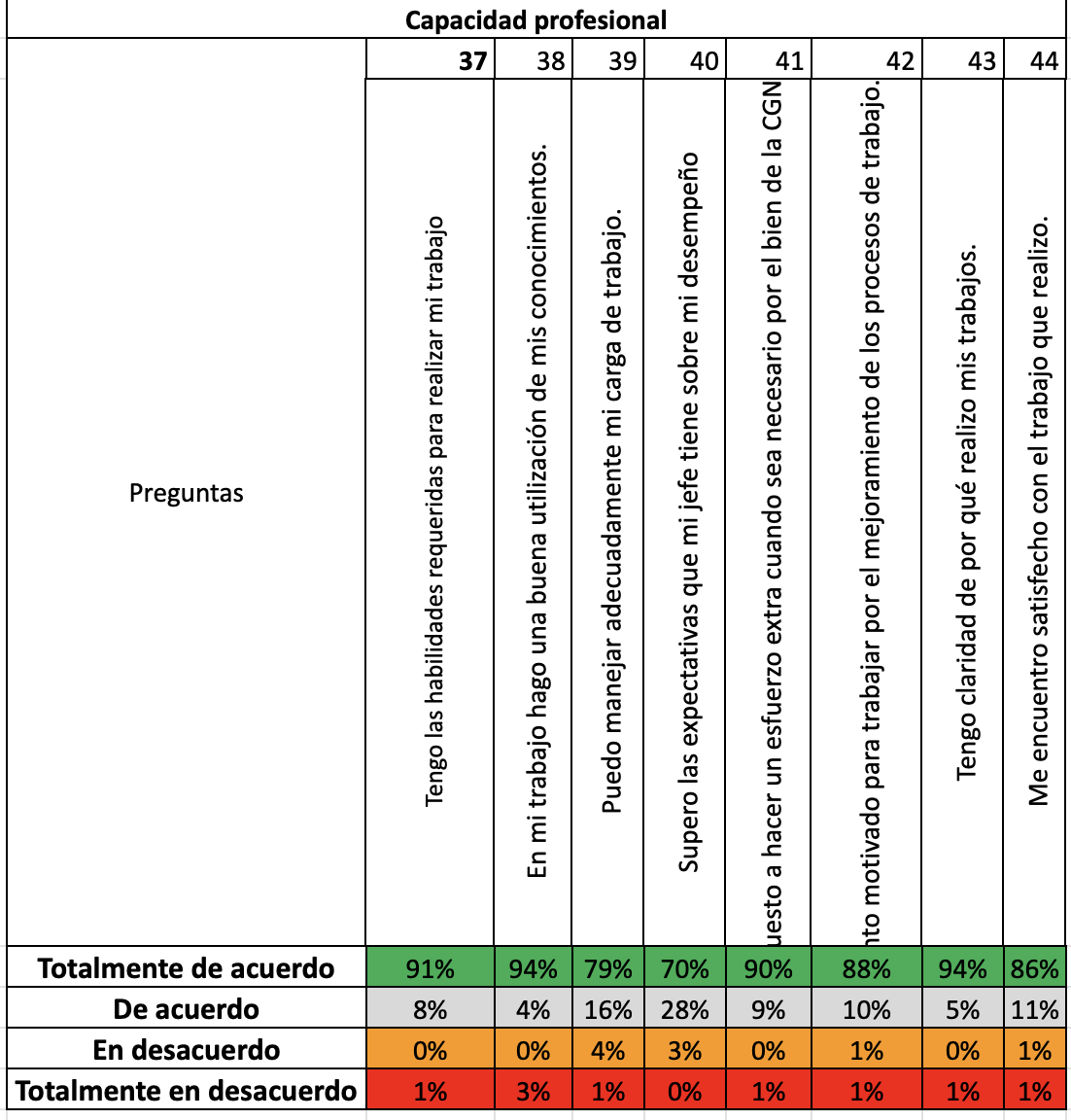 2. Resultados por dimensión
PREGUNTAS
Siguiente
18
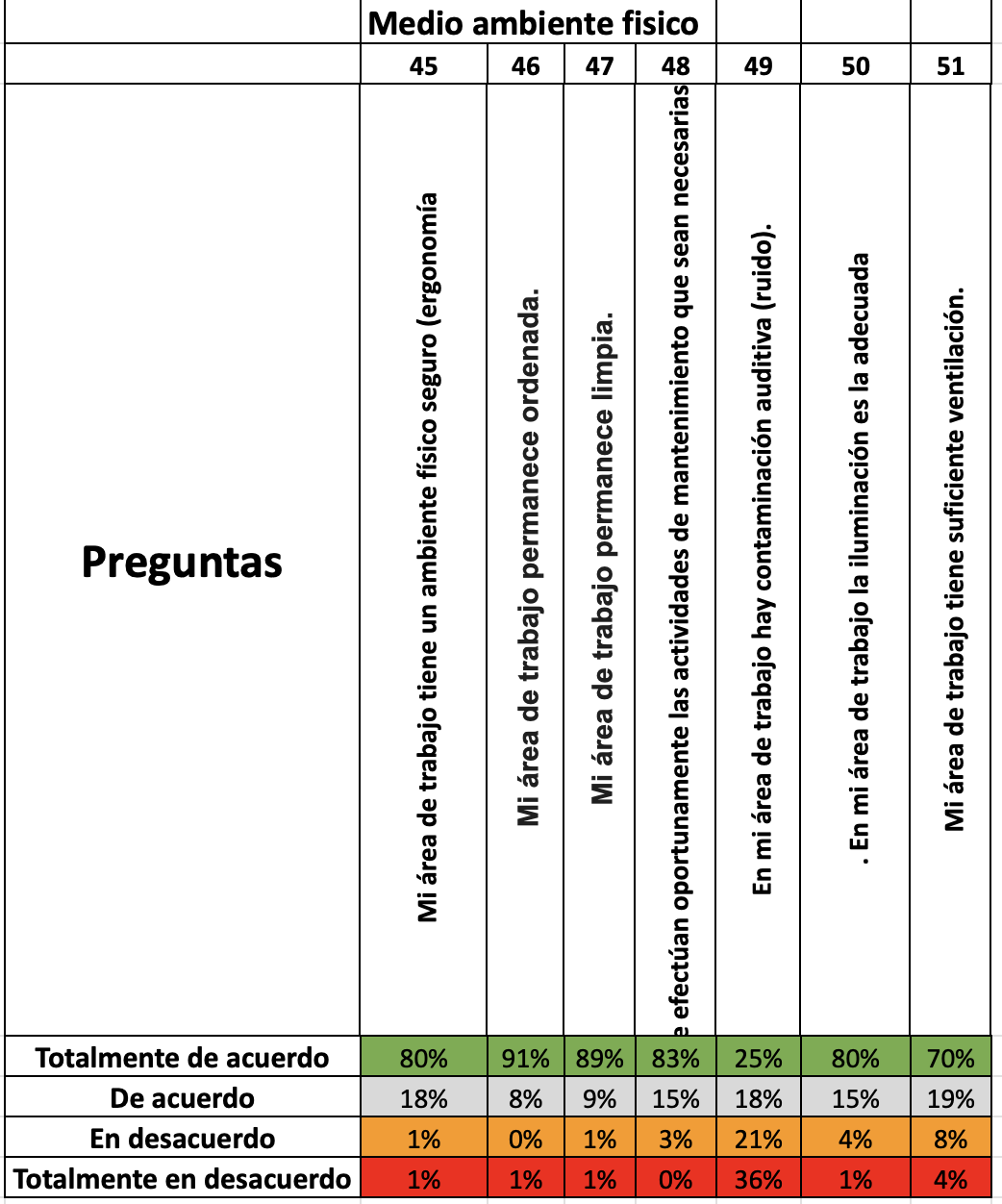 2. Resultados por dimensión
PREGUNTAS
Siguiente
19
Resultados Generales Por dimensión
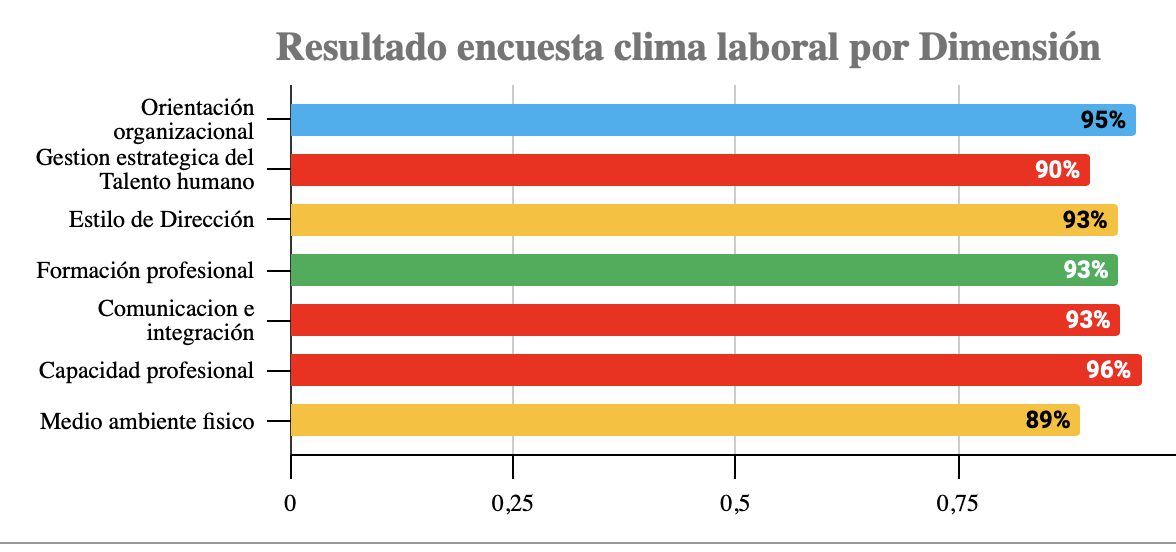 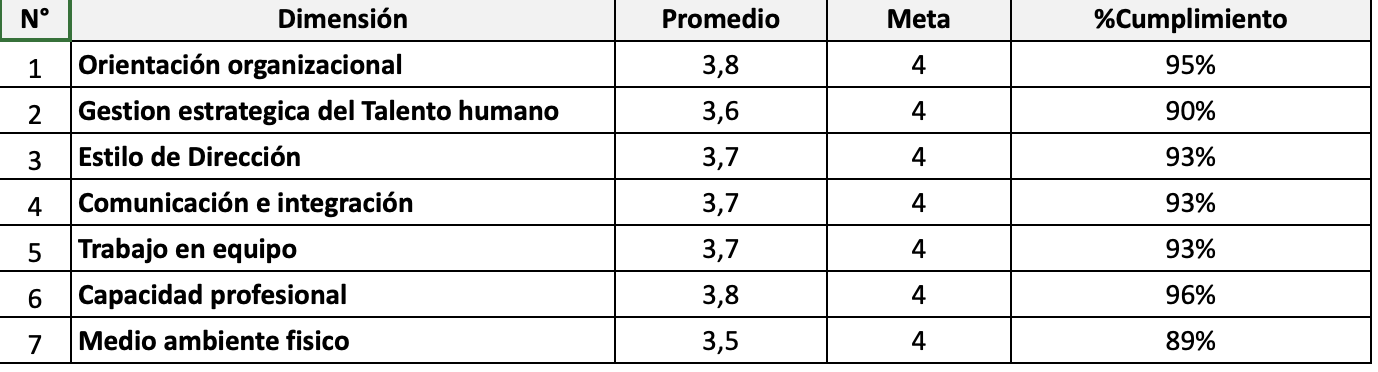 Siguiente
20
3. Plan de Intervención
Siguiente
Siguiente
22
23